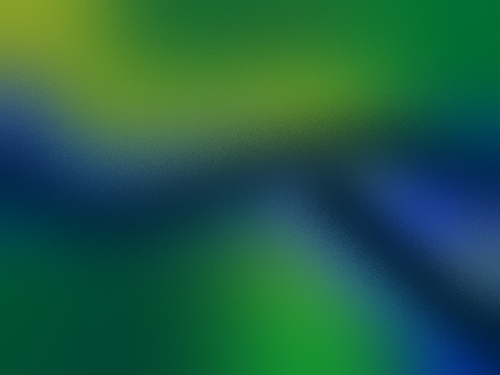 著來看,著來看一切主所成,一切主所成,著來看,著來看一切主所成,一切主所成祂將黑暗變光明,祂之大權能充滿天庭祂充滿地與大海,祂一吐氣活命就存在,著來看.
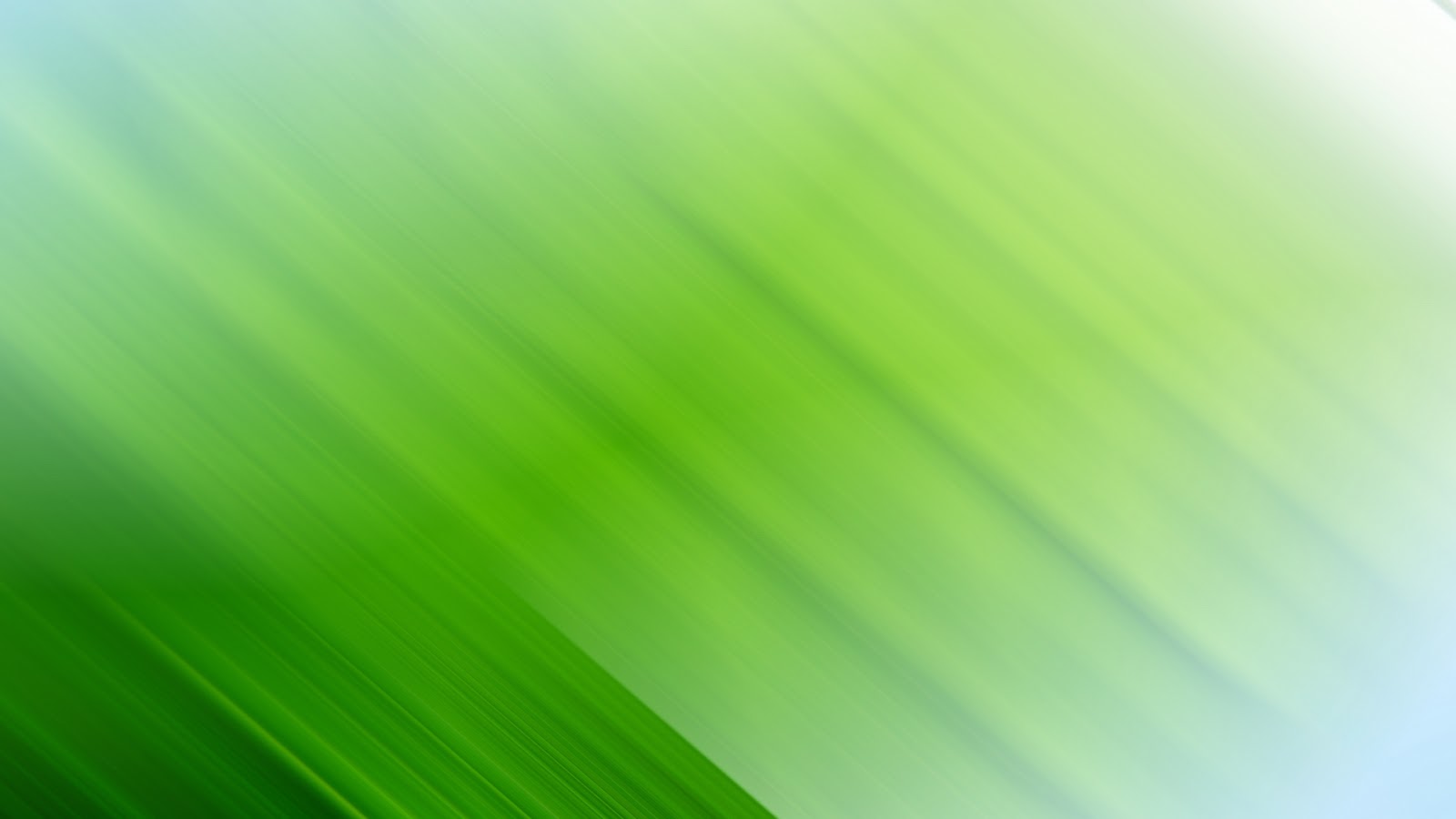 著來看,著來看一切主所成,
一切主所成，看一切主所成.
著來看.著來看一切主所成，
一切主所成.
上帝之神運行佇水面,經過混沌高山深淵.進入暗暝中央,上帝講「著有光」祂講,
今就有光,今就有光,今就有光.
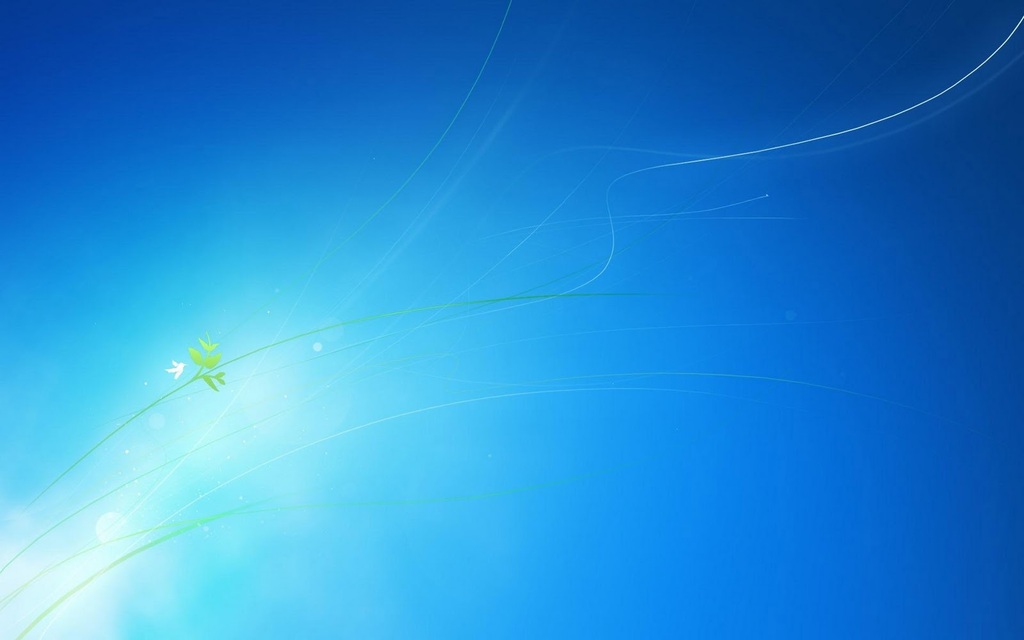 著來看,著來看,著來看,
著來看,
著來看，著來看，著來看.著來看，著來看一切主所成,
一切主所成.看一切主所成.著來看.著來看一切主所成，
一切主所成.
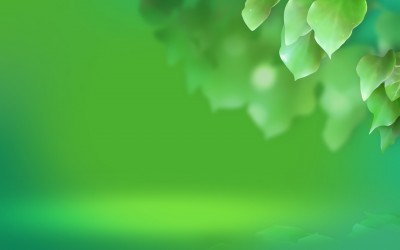 祂將黑暗變光明,祂之大權能充滿天庭祂充滿地與大海,祂一吐氣活命就存在,
著來看.著來看,著來看一切主所成,一切主所成.著來看.著來看一切主所成，
一切主所成.著來看……………